Побег
6 класс
Органы цветкового растения
Вегетативные
Генеративные
Корень
Побег
Цветок
Плод
Семена
Главный
Стебель
Боковые
Листья
Придаточные
Почки
3
4
6
2
Лист
5
Боковая 
почка
8
7
1
Схема строения побега
Строение почек
Почка – зачаточный побег
зачаточные почки
зачаточные цветки
зачаточные листья
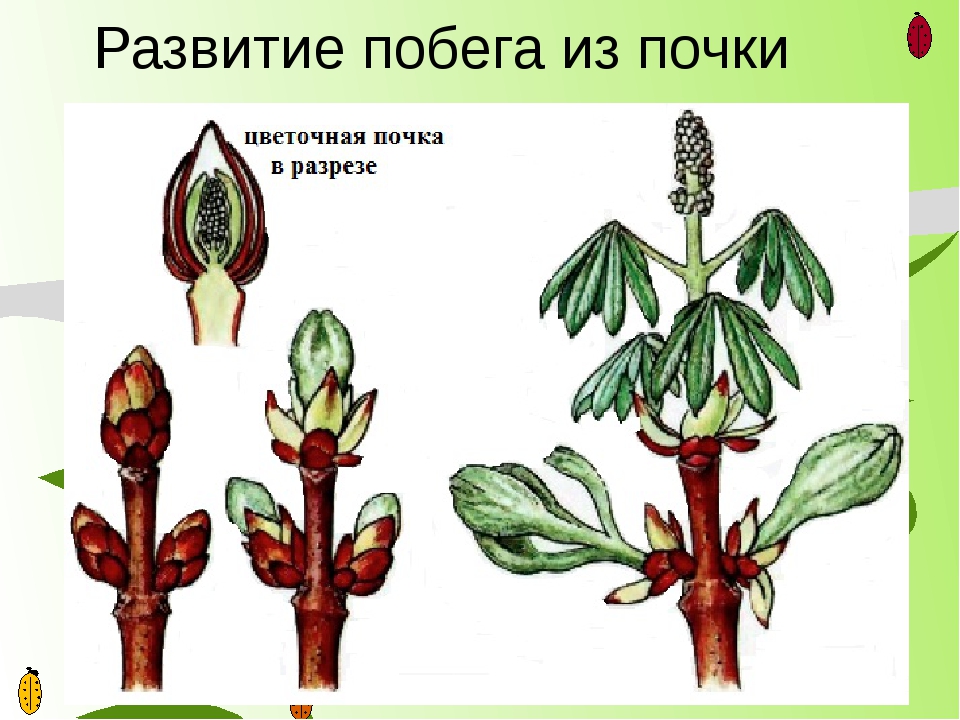 Годичный побег
- побег, вырастающий из почки за лето
Боковые почки



Боковые побеги

Ветвление
Верхушечная почка



Рост главного стебля в длину
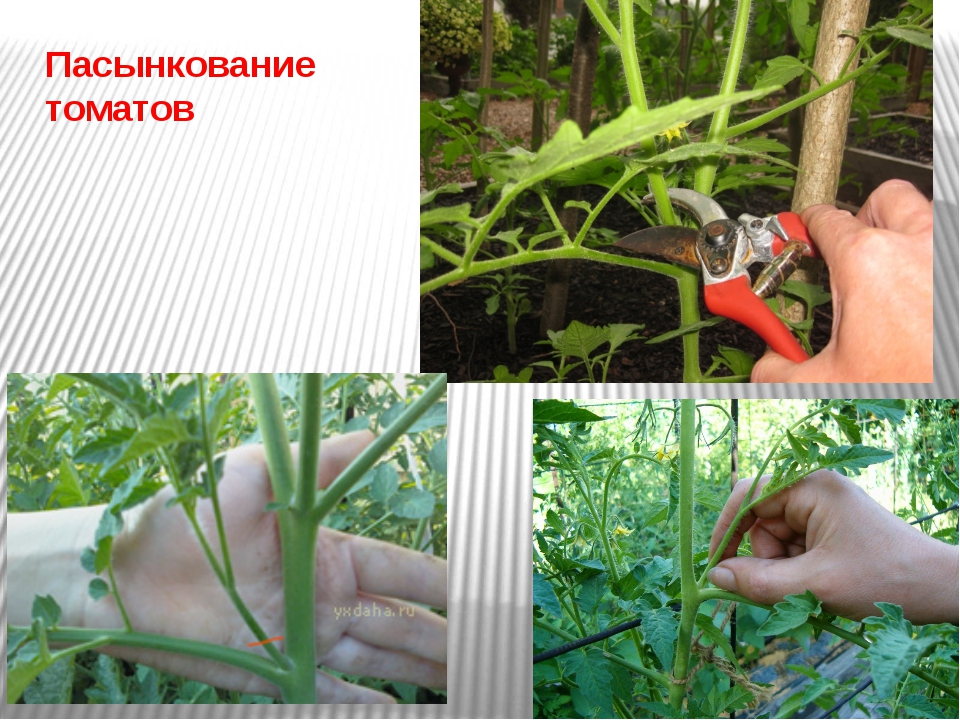 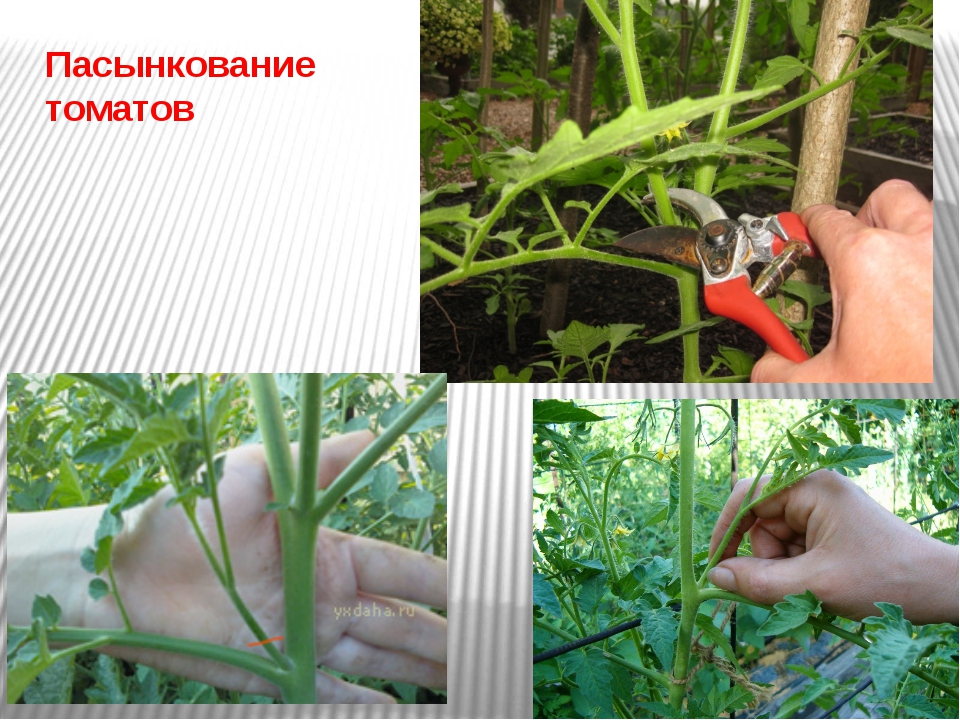 Пасынкование
Декоративная обрезка кроны
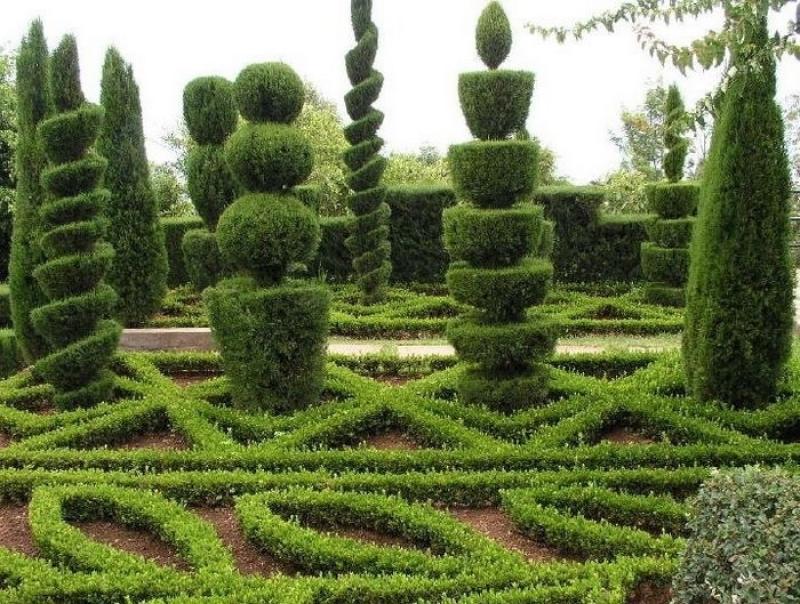 Спящие почки
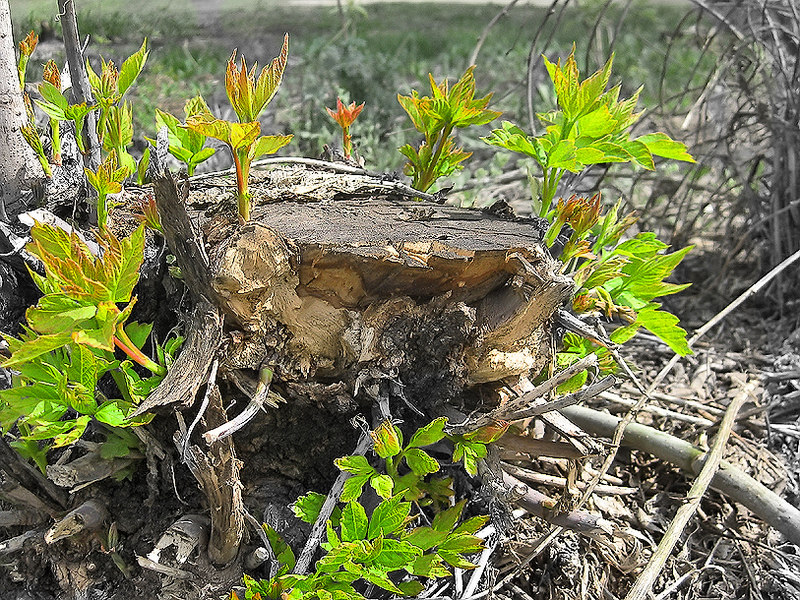 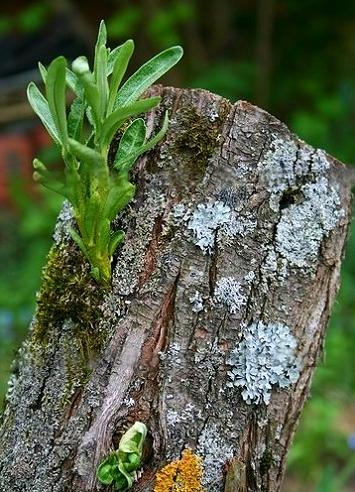 Выводы
Побег состоит из стебля, листьев и почек
Почка – это зачаточный побег
Почки могут быть вегетативными и генеративными
Из вегетативных почек развиваются вегетативные побеги
Из генеративных почек развиваются генеративные побеги
В длину растение увеличивают верхушечные почки, а ветвление обеспечивают боковые почки